A Design of One-Time Password Mechanism using Public Key Infrastructure
1
By Hyun-Chul Kim, Hong-Woo Lee, Kyung-Seok Lee, Moon-Seog Jun





Abdullah Sheneamer
CS691

Dr.Edward Chow
4/29/2012
Abdullah Sheneamer
Outline
2
Introduction

S/Key Authentication Mechanism

Challenge-Response based Authentication Mechanism

Authentication Mechanism using Time

The proposed System

Comparison and Analysis

Conclusion
4/29/2012
Abdullah Sheneamer
Introduction
3
User authentication methods:

       -Based on What user knows

      - Based on the object user owns

       - Based on the information existing in user’s 
           body

      -Based on user’s behavioral information
4/29/2012
Abdullah Sheneamer
[Speaker Notes: * such as password and PIN (Personal Identification Number). The problem that conjecture is easy and safety for password transferred is not guaranteed due to various crack tools.
* Such as smart card and token.  This method provides strong authentication compared to password authentication but has the problem of loss or theft
* Like fingerprint, this stronger than the previous two methods.
Such as signature and voice. This method solves offensive feeling problem of authentication that can occur to users. However, Signature is not widely used culturally and signature consistency is often not maintained.


* One-time password mechanism solves password problems like password conjecture and wiretapping that can occur by using the same password several times repeatedly.

* this paper proposes one-time password mechanism that has enhanced security using public key infrastructure to
prevent integrity problem due to birthday attack and hash collision problem occurring from hash function.]
S/Key Authentication Mechanism
4
Three stages:

               - Registration
               - log- in
               - authentication

No user’s secret key
4/29/2012
Abdullah Sheneamer
[Speaker Notes: * The S/KEY authentication system is a scheme that protects user passwords against passive attacks.

* In software method not hardware method using token.
* In authentication server. It has the strong point that is it strong to passive attack due to secret key leakage]
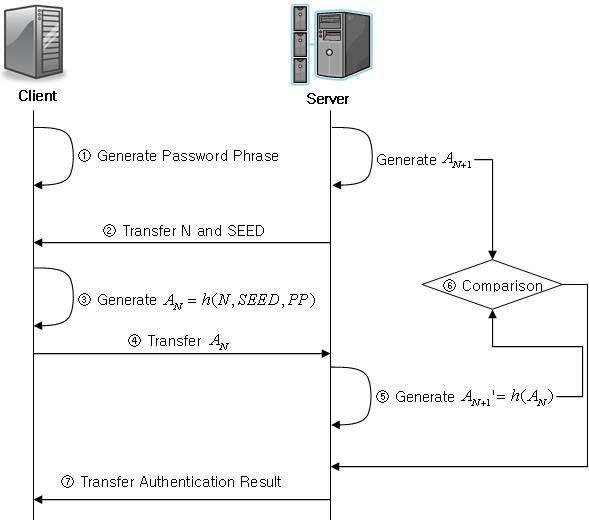 5
4/29/2012
Abdullah Sheneamer
[Speaker Notes: ① Client generates PP (Password-Phrase) that plays 
secret key role while generating the password. 
② Server transfers previous value N and SEED value 
to client. 
③ Client generates authentication request value  AN
by using hash for N, SEED and PP. 
④ Client transfers the generated authentication 
request value  AN
  and request authentication. 
⑤ Server executes has once more for the transferred 
AN
 and generates ' AN+1
. 
⑥ Server executes authentication by comparing the 
generated  AN+1
 and  ' AN+1
 that it holds. 
⑦ Server transfers the authentication result to user.]
S/Key Authentication Mechanism
6
Its limitations:

   - safety depends on one-way function
   - it uses password-phrase as secret key, it has the           shortcoming 
   -  It can be vulnerable to spoofing attack
4/29/2012
Abdullah Sheneamer
[Speaker Notes: the limitation:


2-  that it is vulnerable to dictionary attack, 
and because it uses predictable N value and SEED]
Challenge-Response based  Authentication Mechanism
7
Should include mathematical function


At the same time the server should include numerical function
4/29/2012
Abdullah Sheneamer
[Speaker Notes: This method is also called asynchronous one-time password mechanism. which one party presents a question ("challenge") and another party must provide a valid answer ("response") to be authenticated.
Also, it is the two-level scheme for authenticating network users that is used as part of the Web's Hypertext Transfer Protocol (HTTP).

For calculate the response value for challenge of both the client and the server.

To generate challenge]
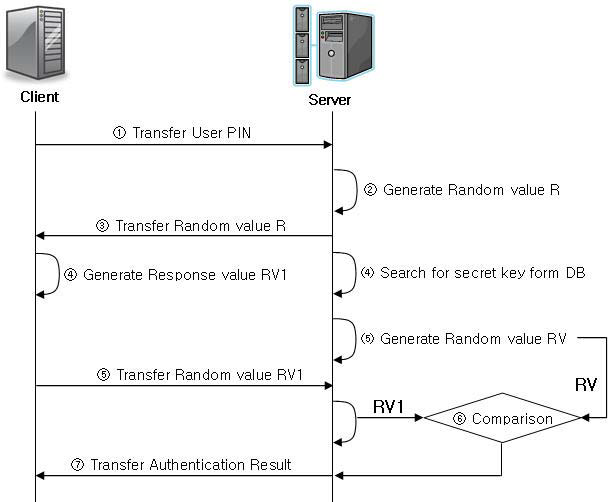 8
4/29/2012
Abdullah Sheneamer
[Speaker Notes: ①   User transfers PIN. 
②   Server generates random value R. 
③   Server transfers the random value R to user. 
⑷   Server searches for the secret key for the PIN 
from its database. 
⑸  Server generates response value RV by encoding 
random number R by using the secret key that 
corresponds to the PIN. 
④ User generates response value RV1 by encoding 
random number R with its secret key. 
⑤ User transfers the generated response value RV1 
to server and requests authentication. 
⑥ Server compares the response value received from 
user and proceeds with authentication. 
⑦ Server transfers the authentication result to user.]
Challenge-Response based  Authentication Mechanism
9
Its limitation:

The speed is very low .
4/29/2012
Abdullah Sheneamer
[Speaker Notes: Since mathematical calculations are performed at each transfer time at both sides of client and server.]
Authentication Mechanism using Time
10
This mechanism  generates new random value at every fixed time interval( each 1 minute) period and processes authentication by generating one-time password
4/29/2012
Abdullah Sheneamer
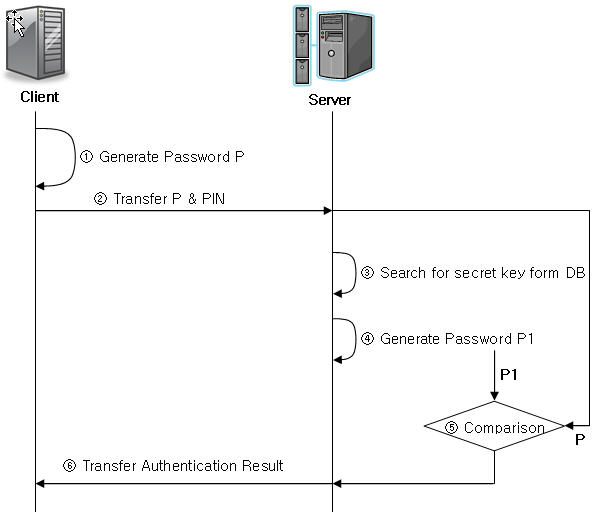 11
4/29/2012
Abdullah Sheneamer
[Speaker Notes: ① Client generates password P with the time
synchronized with server and secret key.
② Client requests authentication with its PIN and the
generated password.
③ Server searches for the secret key that corresponds
to the PIN of client in its database.
④ Server generates password P1 by using the time
synchronized with client and the secret key.
⑤ Server compares the password it generated and
the password received from user.
⑥ Server transfers the authentication result to user.]
Authentication Mechanism using Time
12
Its limitations: 

   - It’s bound to face password re-using problem

   - The time deviation
4/29/2012
Abdullah Sheneamer
[Speaker Notes: *Because generates representative value for certain period or certain time and uses this value as input value for password. it has to solve time synchronization problem as well to use synchronized time between server and client.

* By Correction cycle among clients and servers and time deviation by client authentication data calculation time and transfer time delay.]
The proposed System
13
It has four stages:

  - certificate issuance and Registration

   - User registration

   - user authentication

   - Password authentication
4/29/2012
Abdullah Sheneamer
[Speaker Notes: One-time password mechanism solves password problems like password conjecture and wiretapping that can occur by using the same password several times repeatedly.

The proposed system, which adopts public key infrastructure as basic mechanism]
Certificate Issuance and Registration
14
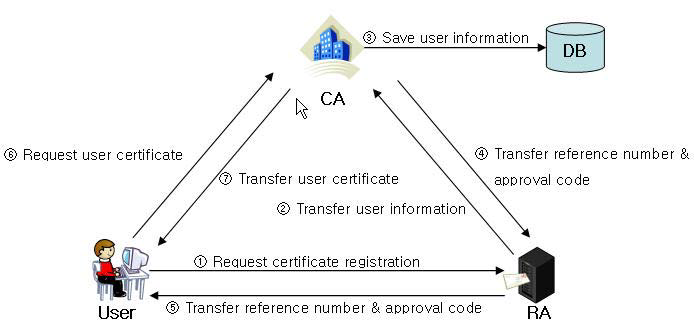 4/29/2012
Abdullah Sheneamer
[Speaker Notes: ① User requests certificate registration by
submitting RA(Registration Authority) certificate
application and identity card duplicate copy.
② RA operator enters to CA the received user
information.
③ CA saves user identity information to database
Later on CA responds with the certificate status
that corresponds to the identity information about
the user verification request.
④ CA assigns RA operator with reference number
and approval code.
⑤ RA operator transfers to user the reference
number and approval code.
⑥ User checks the assigned reference number and
approval code assigned through
CMP(Certification Management Protocol) and
request CA the certificate
⑦ CA issues the certificate after checking the
reference number and approval code transferred
through CMP.]
User Registration
15
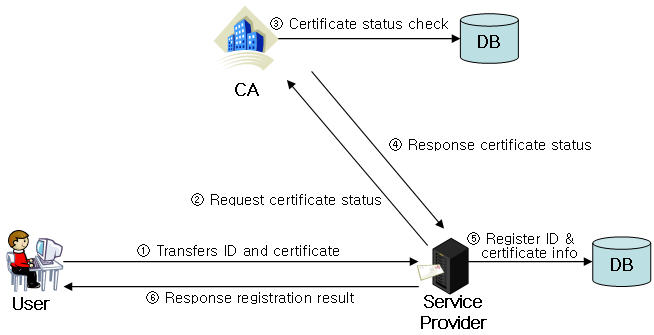 4/29/2012
Abdullah Sheneamer
[Speaker Notes: ① User transfers the ID and certificate requested of
registration by accessing service provider, and
requests registration.
② Service provider transfers to CA the certificate
transferred from the user, and requests certificate
checking for the applicable user.
③ CA executes certificate checking for the user.
④CA transfers to service provider the certificate
checking result values for the applicable user.
⑥ In case of valid user, service provider registers in
its database the certificate information for the
user included in the ID and certificate. Certificate
information is later on used for user
authentication purpose.
⑦ Responses registration result to user.]
User Authentication
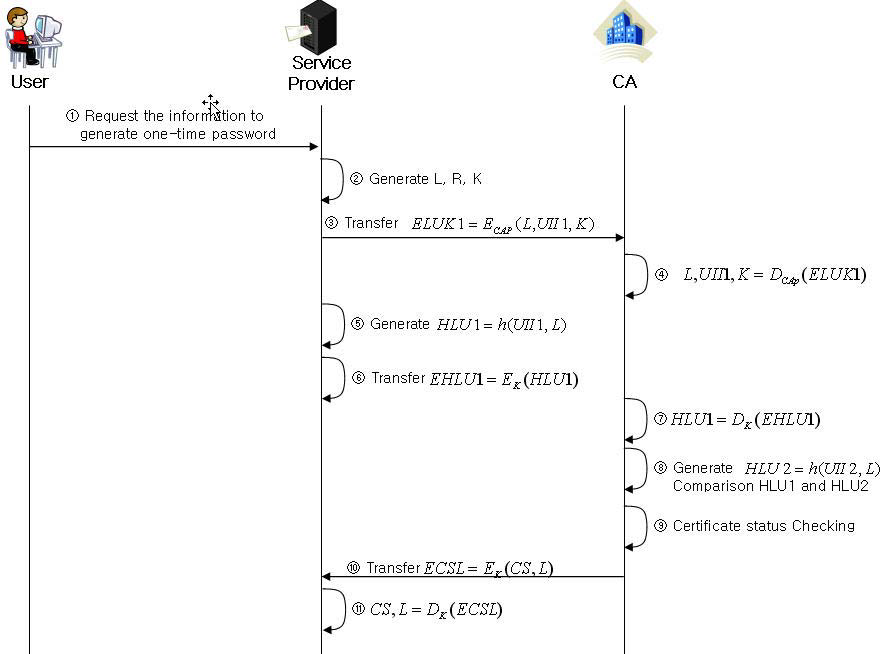 16
4/29/2012
Abdullah Sheneamer
[Speaker Notes: ① User transfers its own ID to service provider and
requests the information to generate one-time
password.
② Service provider generates label L, random value
R and symmetry key K. The generated label L is
used as the information to generate one-time
password for user while being used to identify the
communication between service provider and CA.
Random value R is used as the information to
generate one-time password and symmetry key K
is used to encode the message at the time of user
authentication request and response with CA.
③ Service provider transfers label L, user identity
information UII1 and symmetry key K through
electronic envelop ELUK1 by encoding them
with CA public key.
④ CA obtains label L, user identity information UII1
and symmetry key K by deciphering the
transferred electronic envelop ELUK1 with its
own private key.
⑤ Service provider generates the result value HLU1
that applied hash function for the user identity
information UII1 and communication identity
label L that apply the user ID.
⑥ Service provider generates the value EHLU1
which resulted by encoding the generated hash
value HLU1 with symmetry key K and transfer it
to CA.
⑦ CA deciphers EHLU1 by using symmetry key K,
and obtains the hash value HLU1.
⑧ User generates HLU2 by obtaining from database the user identity information UII2 that has been in possession in certificate registration process and applying hash function for UII2 and label L, and verifies for integrity by comparing HLU1 and HLU2.
⑨ CA verifies the status of user certificate for UII1 after verifying for integrity.
⑩ CA transfers to service provider ECSL, which is the value obtained by encoding certificate status CS and communication identifier label L with symmetry key K.
⑪ Service provider deciphers ECSL by using symmetry key K and obtains certificate status CS and label L.
⑫ Service provider authenticates the user by checking user certificate status CS.]
Password Authentication
17
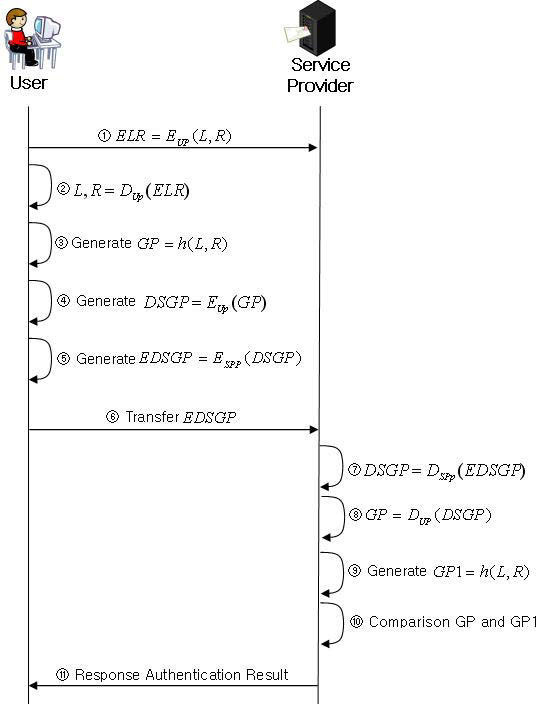 4/29/2012
Abdullah Sheneamer
[Speaker Notes: ① Service provider transfers to user the value ELR obtained by encoding communication identifier label L and random value R by using user public key.
② User obtains label L and random value R by using its own private key and generates password GP by using hash function.
③ User digital signature the generated password its own private key and transfers the value EDSGP obtained by encoding this signed value with service provider’s public key. At this time, denial prevention is secured through digital signature using user’s private key, and birthday attack can be prevented to restore original text by finding the
same value due to indiscriminate attack for has value.
④ Service provider performs deciphering for the authentication request value transferred from user by using its own private key, and obtains the password GP by using user public key.
⑤ Service provider generates the password GP1 by applying hash function for label L and randomized number R.
⑥ Service provider finally authenticates the user password if no abnormality is found by comparing the password GP1 it generated and the password GP received from user]
Comparison and Analysis
18
Adaptability for Spoofing Attack

Adaptability for Replay  Attack

Time Synchronization

Confidentiality 

Integrity 

Non- repudiation
4/29/2012
Abdullah Sheneamer
[Speaker Notes: *Adaptability for Spoofing Attack: Since S/key authentication mechanism uses easily predictable N value and SEED value, the Attacker can easily guess and can request authentication to service through this. So, The system proposed authenticates user through certificate, and since the password for the applicable session is encoded once again with the public key of service provider while the password for the applicable session is electronically signed by using the private key only the user itself knows, So spoofing attack can be prevented beforehand.

* Adaptability for Replay  Attack: In the proposed system can prevent replay attack, since password is generated through label L and random value R used as session identifier to the applicable session.

*Time Synchronization: In the proposed system doesn’t require time synchronization because it uses label L and random value R as input value.

*Confidentiality : In S/key provides integrity but not confidentiality. Challenge-Response Mechanism and time using mechanism provide confidentiality by using symmetry key algorithm. But The system proposed provides both by using public key algorithm.

* Integrity

* non-repudiation:  The proposed system provides non- repudiation function which is not provided in other methods. Because the proposed system transfers authentication information after electronically signing with the use of user’s private key.]
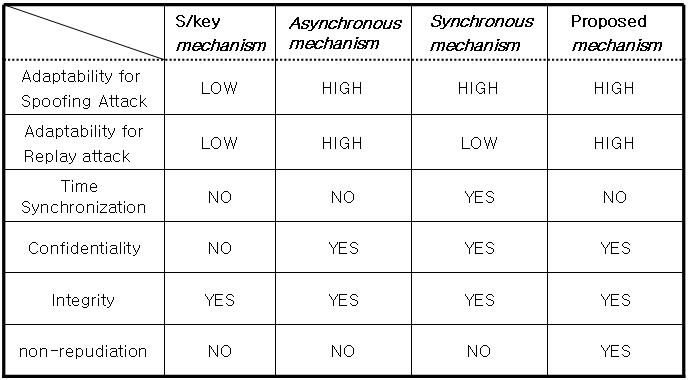 19
4/29/2012
Abdullah Sheneamer
Conclusion
20
This paper analyzed the problem of vulnerability  of authentication mechanism security by using the existing methods and proposed one-time password mechanism using public key infrastructure.
4/29/2012
Abdullah Sheneamer
[Speaker Notes: The proposed mechanism can prevent spoofing attack in advance by authenticating user with the use of certificate
information, and solves the problems of replay attack, time synchronization and integrity by generating password by applying hash function for label L and random value R which are used only in applicable session. Also, transfer of the generated password by electronically signing with user’s private key and encoding it with service provider’s public key guarantees non-repudiation and prevents birthday attack. However, it has a shortcoming that authentication takes some more time because it focuses in security rather than time such as internet banking, electronic payment, medical system and e-commerce]
Question?
21
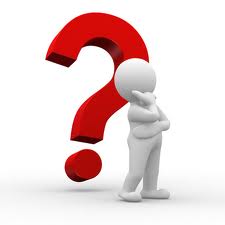 4/29/2012
Abdullah Sheneamer